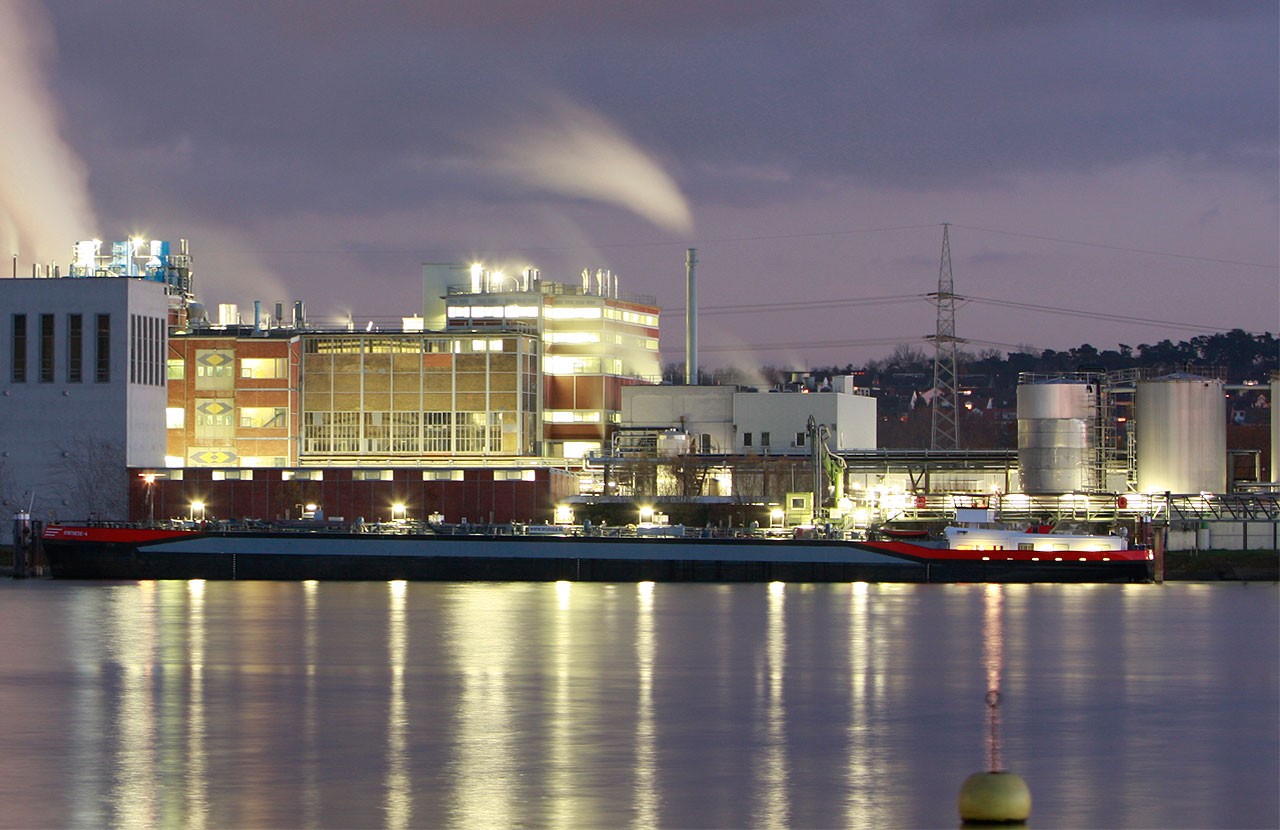 Gen2 Robusta ED (BUGA)
BEX for service lifts at high capacities
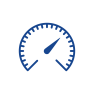 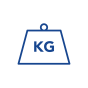 3000, 3500, 4000, 4500, 5000
x
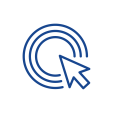 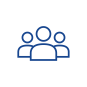 40, 46, 53, 60, 66 passengers
Heavy freight elevators with proven Gen2 technology
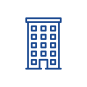 75 m / 24 stops
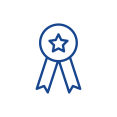 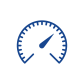 0.5 / 0.8 / 1 / 1.6 / 
1.75 m/s
Reasonable complement to 
Gen2 Robusta
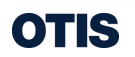 1
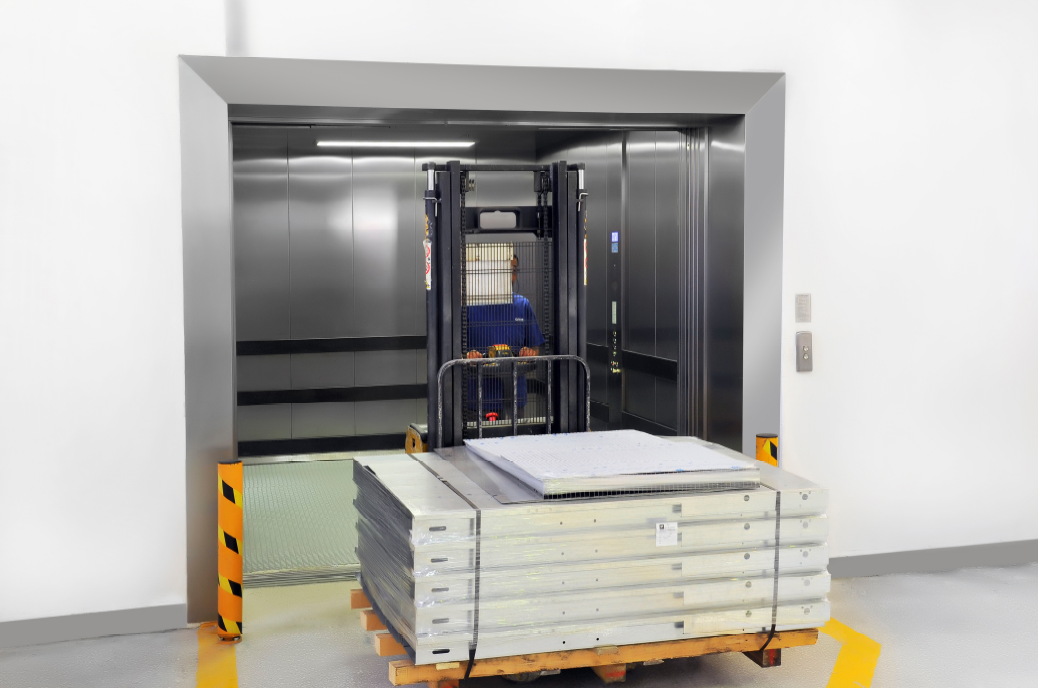 Main characteristics overview
Gen2 Robusta ED
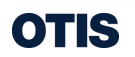 2
Key parameters
Gen2 Robusta ED
VARIABLE CAR DIMENSIONS
DOOR RANGE
MACHINE LOCATION
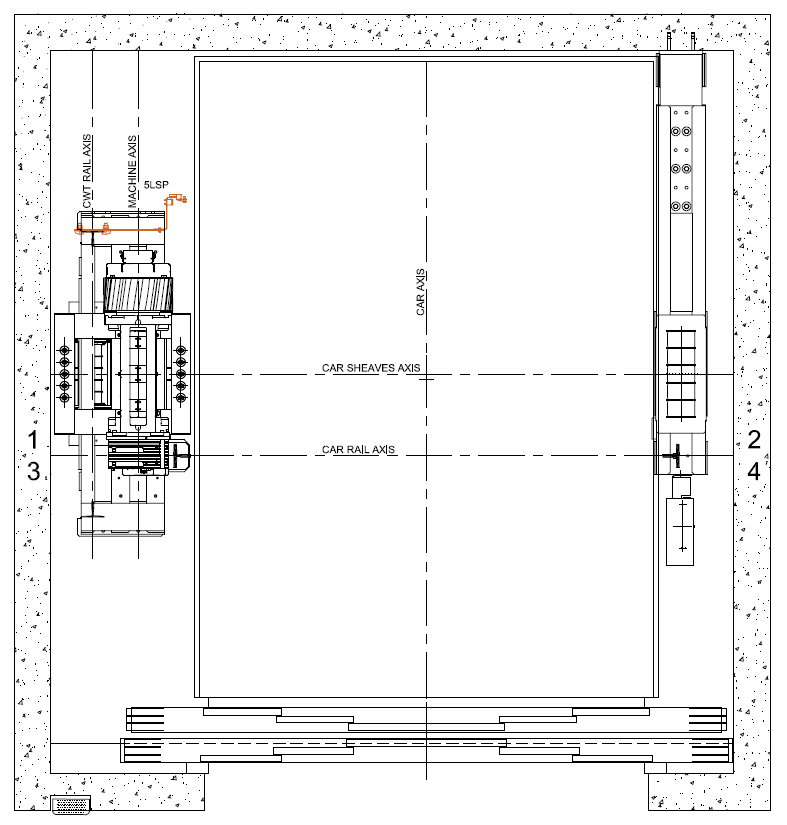 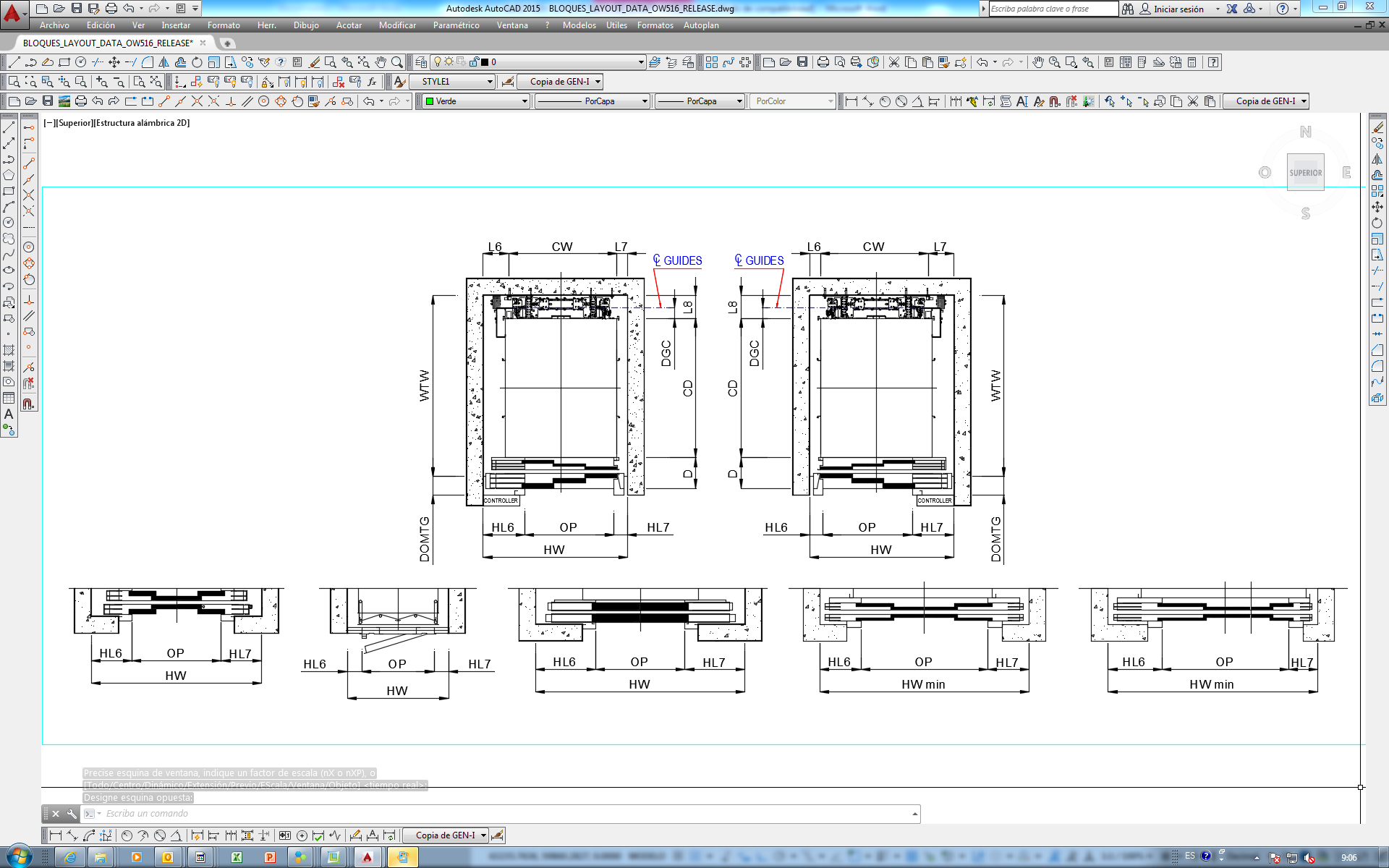 9 m2
CLD2
4 panel central
CD variable
4,32 m2
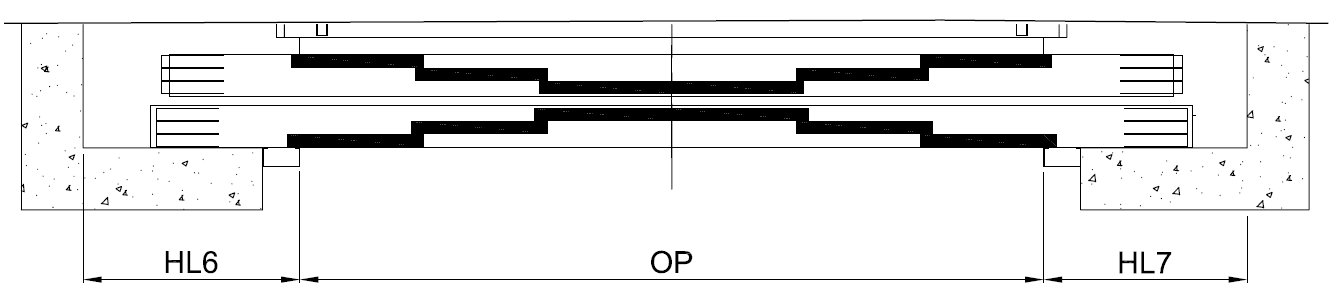 CW variable
CLD3
6 panels central
Variable car dimensions 
in 50mm steps
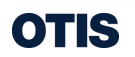 3
4:1 Under-slung 
platform
Belts
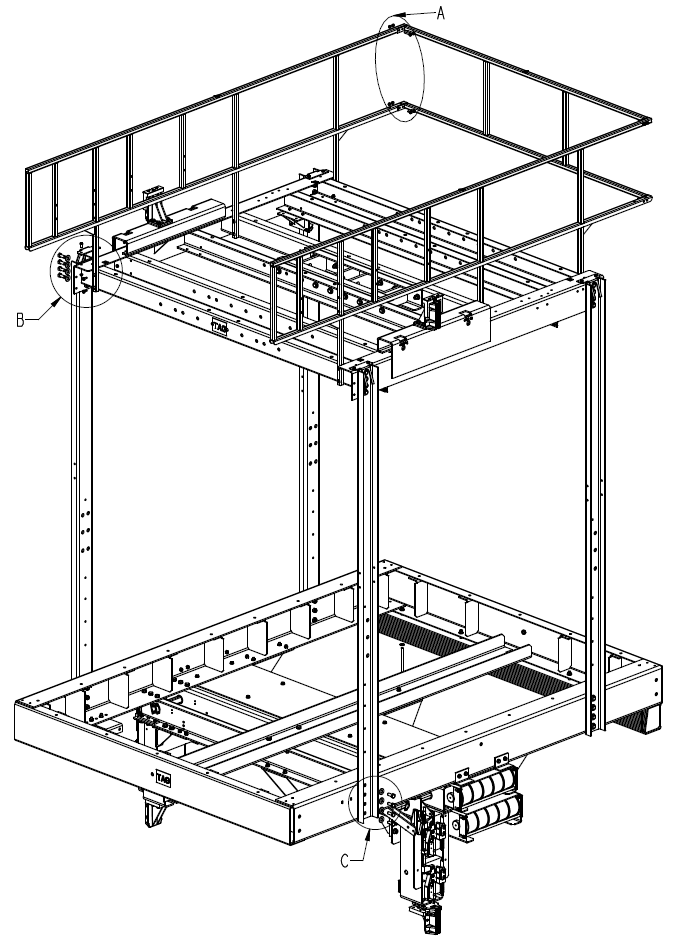 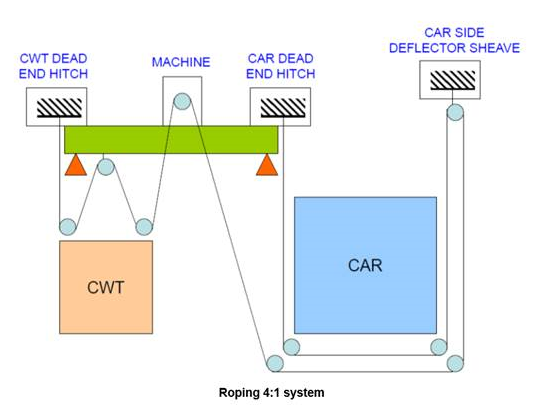 A better ride quality
10 milli-g horizontal vibration and 53dB(A) in car
+
Robustness
All the mechanical efforts go to a full robust car frame.
+
Roping 4:1
Roping 4:1
This allows to have high duties with smaller components (machine, drive etc.)
+